Правописание о-е после шипящих и ц в окончаниях имен существительных
Презентация урока 
по русскому языку в 5-ом классе
подготовлена учителем русского языка и литературы МКОУ СОШ №3  г Волжского Волгоградской области Изюмниковой Галиной Николаевной
Эпи́граф (от греч. «надпись») — цитата, помещаемая во главе сочинения или его части с целью указать его дух, его смысл, отношение к нему автора и т. п.
Леса, так же, как озёра, моря и реки, - лучшее украшение земли, ее великолепный праздничный наряд.
К. Паустовский
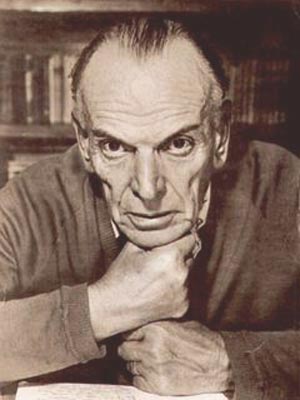 Его чуткое ухо слышало шорох листьев и шепот ветра, а зоркий глаз  видел  каждую  веточку и травинку.
Найди лишнее.

Ш…пот, ш…рох, грач…м.
Тема урока: «Буквы о-е после шипящих и ц в окончаниях существительных».

Цели урока:

1) уметь распознавать орфограмму                   « Буквы о-е после шипящих и ц в окончаниях существительных»;
2) правильно писать о-е в окончаниях существительных, действуя по алгоритму.
Рассуждение-поиск






 врачом                            товарищем дворцом                          полотенцем
межой                              задачей
борцов                             горцев
Алгоритм – порядок действий. 
1. После каких букв? 
(после шипящих) 

2.Где? (в окончании ) 
3.В какой части речи?
(в существительном) 
4. Когда?
 (под ударением – о, 
без ударения –е)
Диктант-молчанкас дополнительным заданием(поставить существительное в форму творительного падежа)
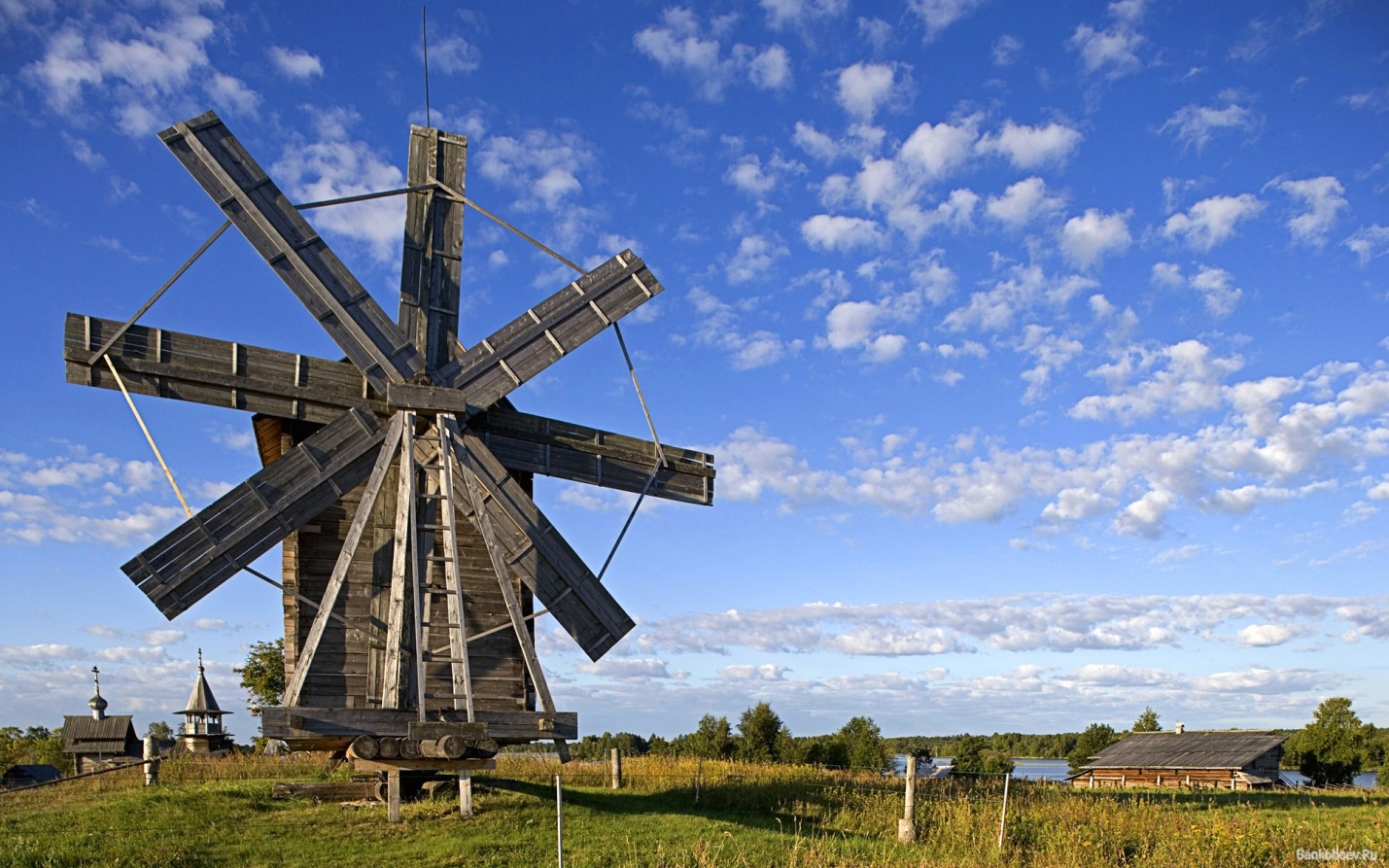 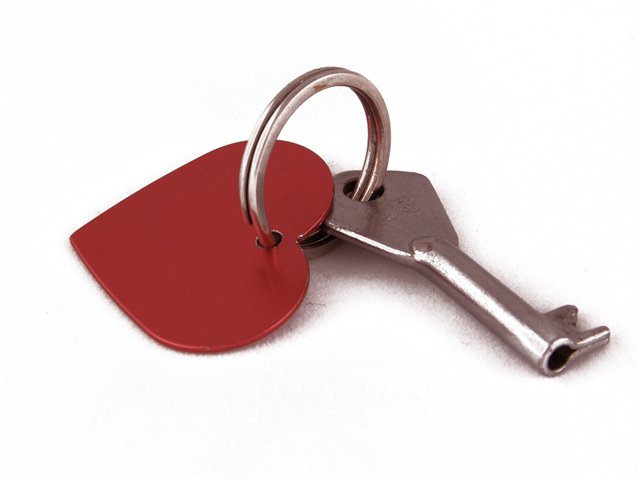 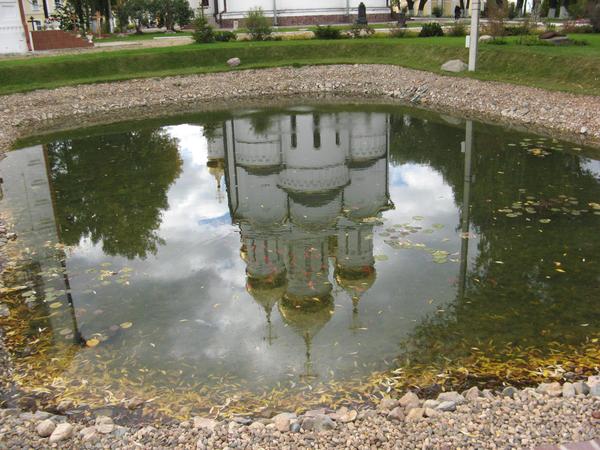 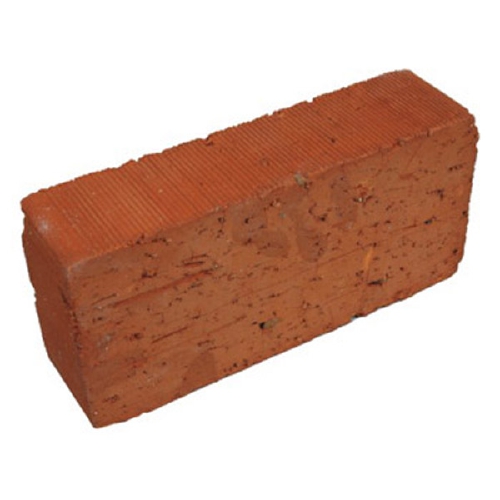 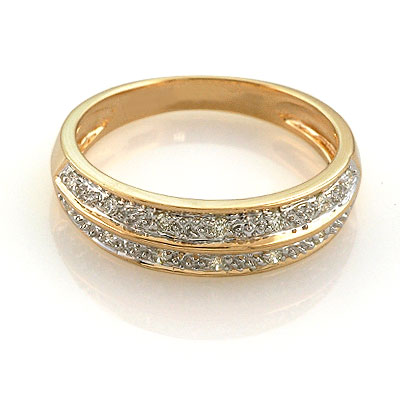 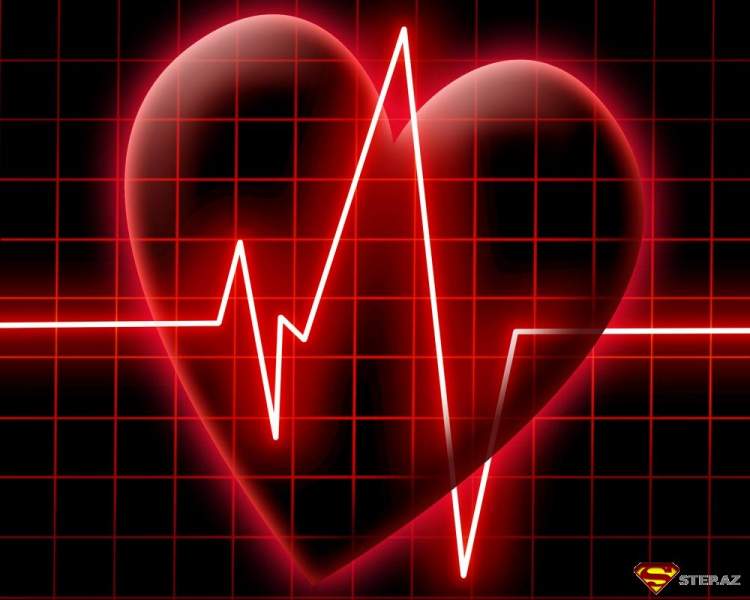 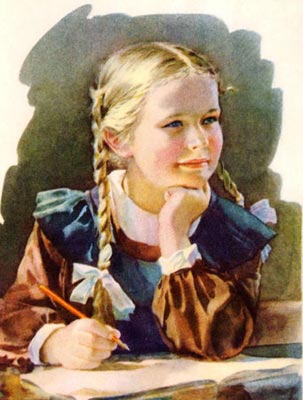 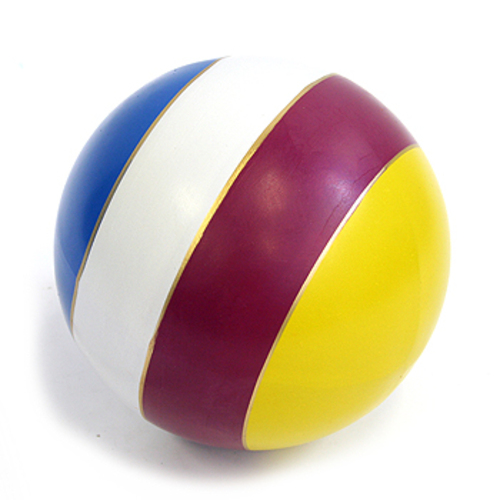 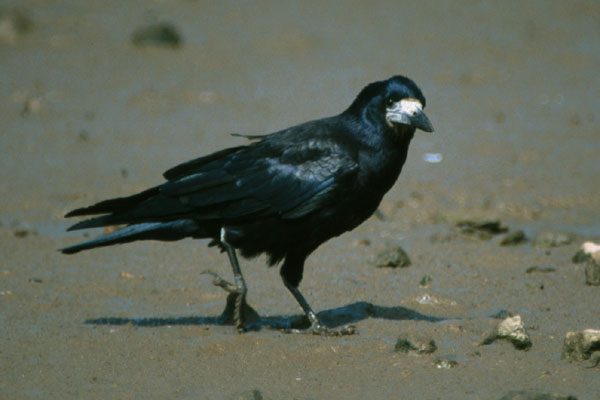 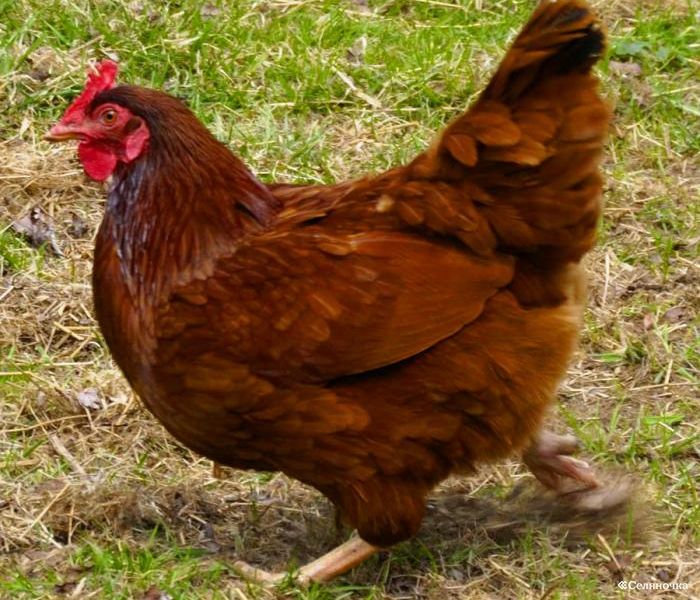 Ключом                        мельницей
кирпичом                             лужей
мячом                                сердцем
кольцом                          ученицей
грачом                               курицей
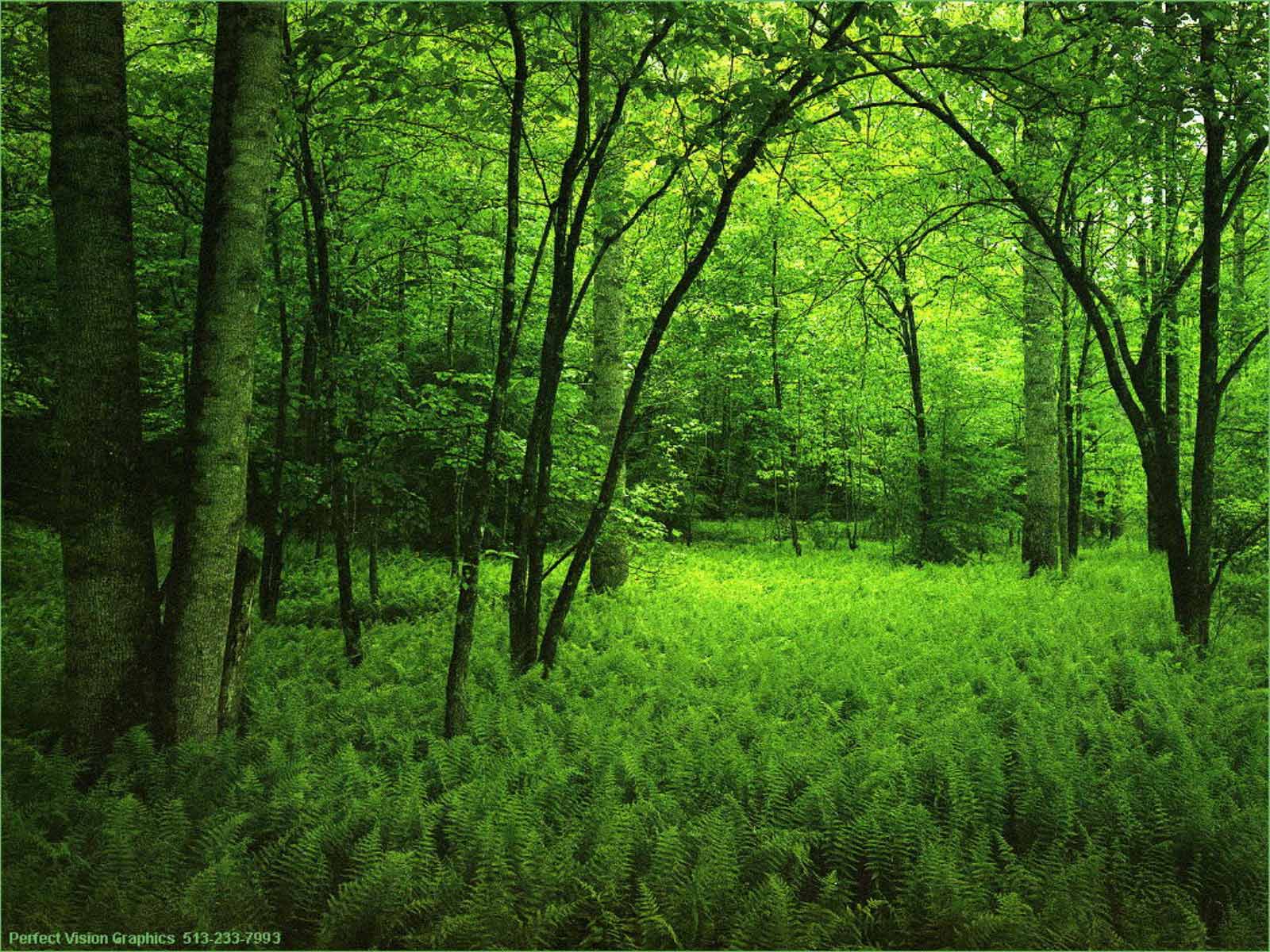 Самостоятельная работа.
.
С добрым сердц…м в лес войди, Чистым воздухом дыши.

Не  всякой  водиц…й  можно напиться.

Осень сменилась зимой.
Внезапною лютой стуж…й.
Мальчик колотит ногой
Стекло затвердевшей лужи.
(И. Мирошникова)
Весной многие жители России вывешивают домики для скворц…в - скворечники.


Нельзя вытаптывать траву у гнезда, если оно на земле, трогать яйца руками, брать в руки птенц…в.
За околиц…й селаМетель снега намела;Серебристое монистоНа земле лежит пушисто.
(А,Рябинина)

На радости с Зимой  моейИ маленьким морозц…мЯ прокачу гурьбой детейС горы на санях к мосту
(И.Шевченко) 

Раненая птица в руки не давалась,
Раненая птица птиц…й оставалась.
(Р.Рождественский)
Кедровник начисто срубили,
а были кедры хороши.
Когда рубили, говорили,
что рубят на карандаши.
-
Дымят обугленные дали,
ворчит встревоженная гать.
Карандаш…й-то настрогали,
А что же ими рисовать?
(М.Андреев)
Правильный вариант.

Сердцем
водицей
стужей
скворцов
птенцов
за околицей
морозцем 
птицей
карандашей.
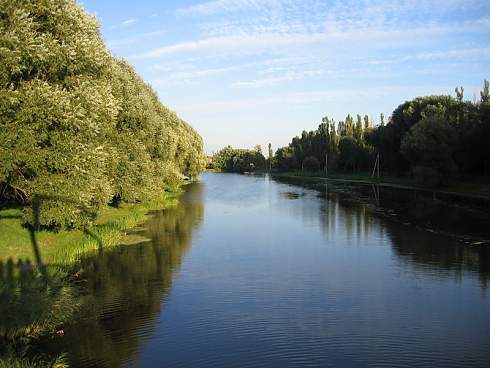 Берегите эти земли, эти воды, Даже малую былиночку любя! Берегите всех зверей внутри Природы, Убивайте лишь зверей внутри себя. — Е.Евтушенко
Подведем итоги! Было интересно…Было трудно…Я научился…Я попробую…Меня удивило…Урок дал мне для жизни…Мне захотелось…
Домашнее задание:Стр. 221, орфограмма № 18, упр № 560